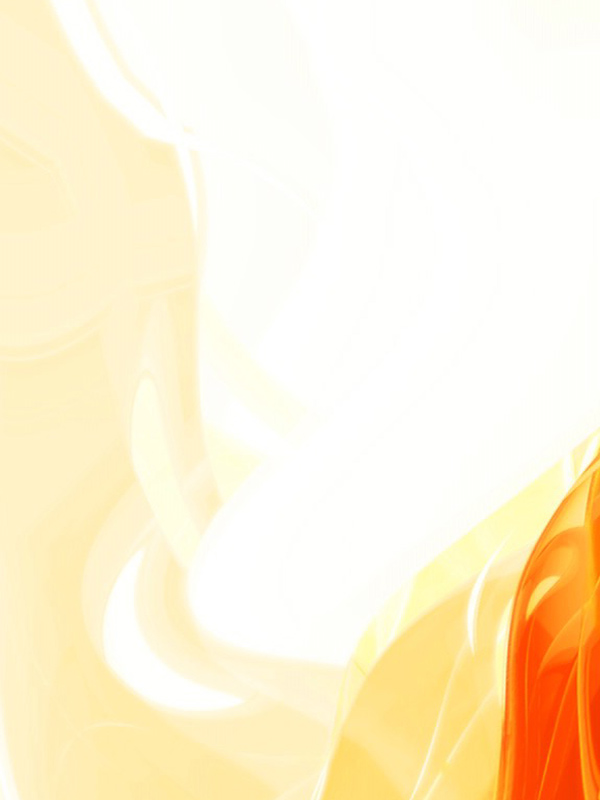 এই স্লাইডটি সম্মানিত শিক্ষকবৃন্দের জন্য।

সম্মানিত শিক্ষকবৃন্দের
প্রতিটি স্লাইডের নিচে অর্থাৎ Slide Note -এ সংযোজন করা নির্দেশনা পাঠটি উপস্থাপনের পুর্বে দেখে নিবেন। শিক্ষকগণ প্রয়োজনবোধে তার নিজস্ব কলাকৌশল প্রয়োগ করতে পারবেন।
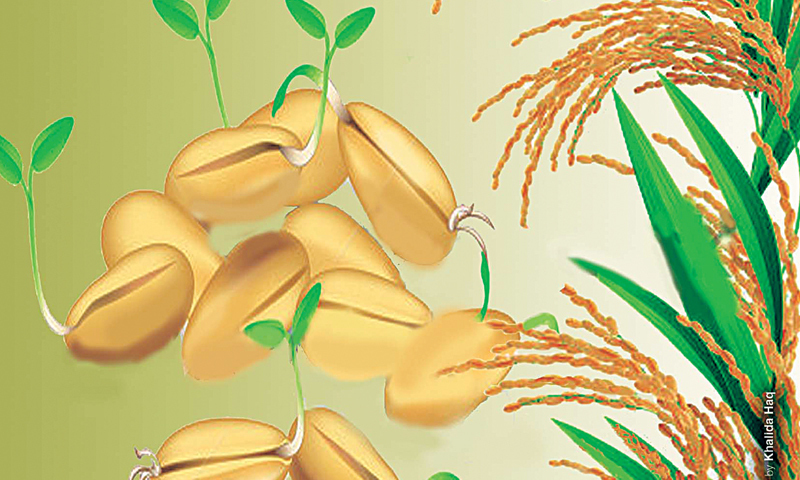 স্বাগতম
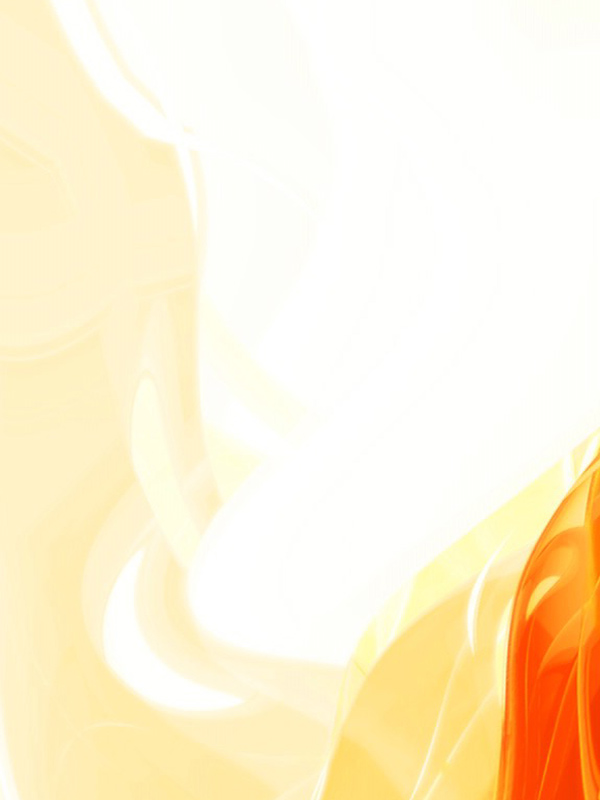 পাঠ পরিচিতি
শিক্ষক পরিচিতি
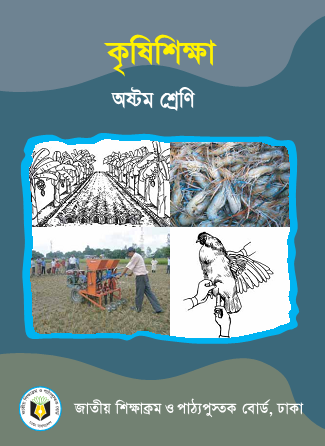 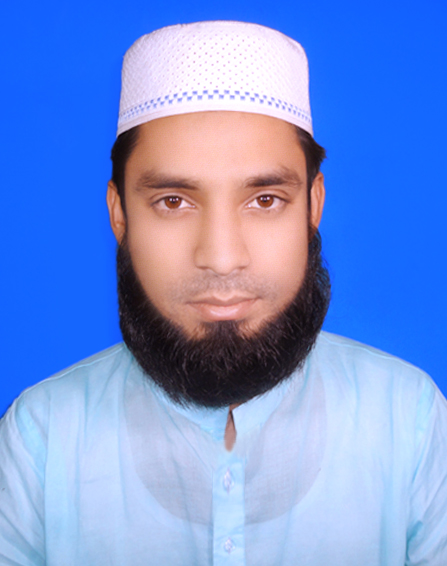 মোঃ আশরাফুল ইসলাম
সহকারী শিক্ষক (কৃষি)
প্রগ্রেসিভ মডেল স্কুল
ময়মনসিংহ
Md.Ashrafulislamsohag@gmail.com
শ্রেণি: 8ম
বিষয়: কৃষিশিক্ষা
অধ্যায়: ৩, পাঠ-8
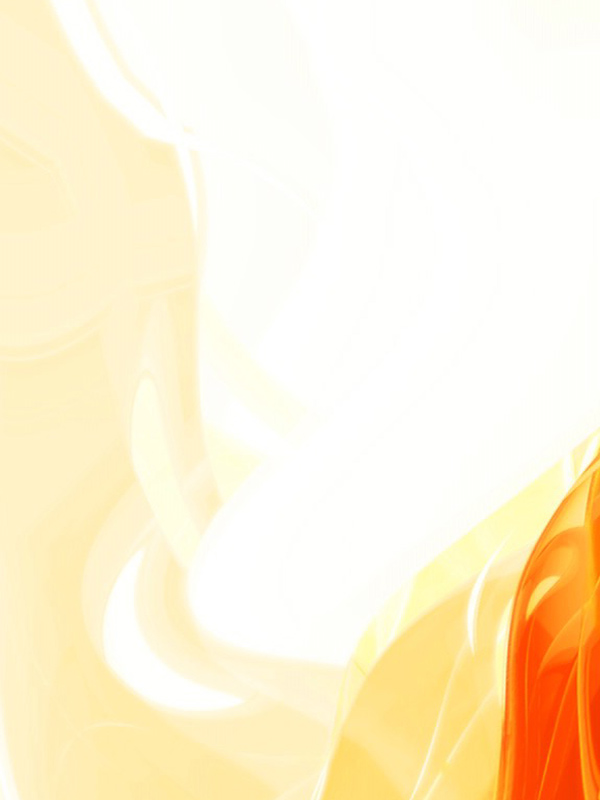 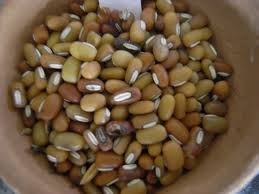 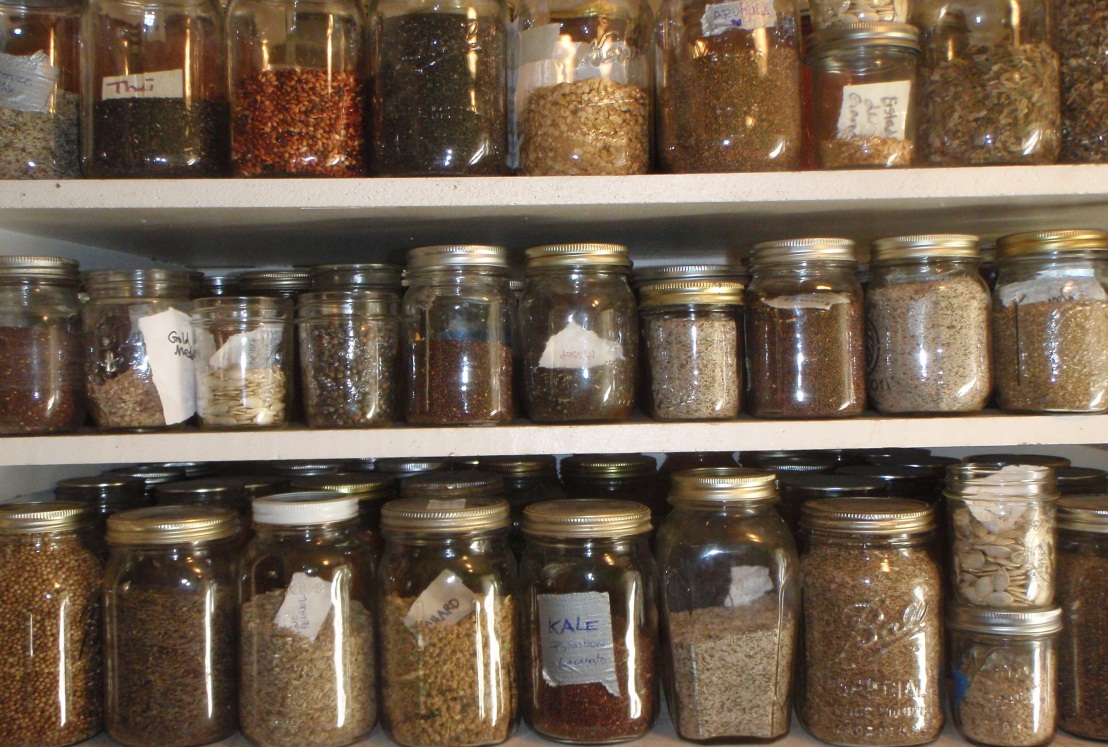 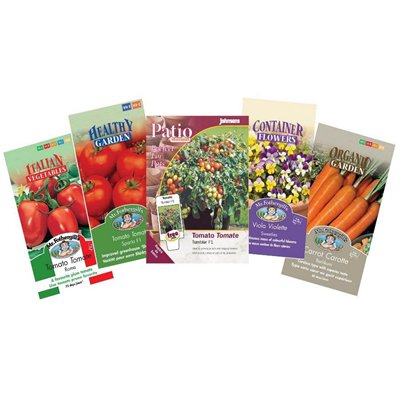 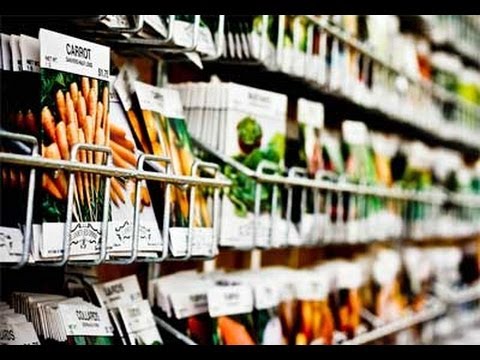 [Speaker Notes: ছবি দেখিয়ে পাঠ ঘোষনা করার পর এই কথাটি শিক্ষক বলে নিবেন যে  বীজ সংরক্ষণ সত্যিকার বীজের ক্ষেত্রে হয় ।]
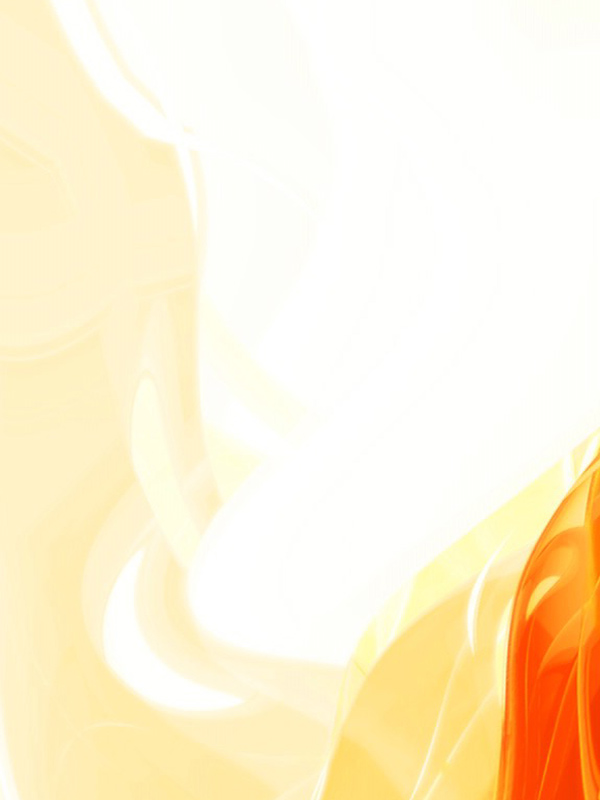 বীজ সংরক্ষণ
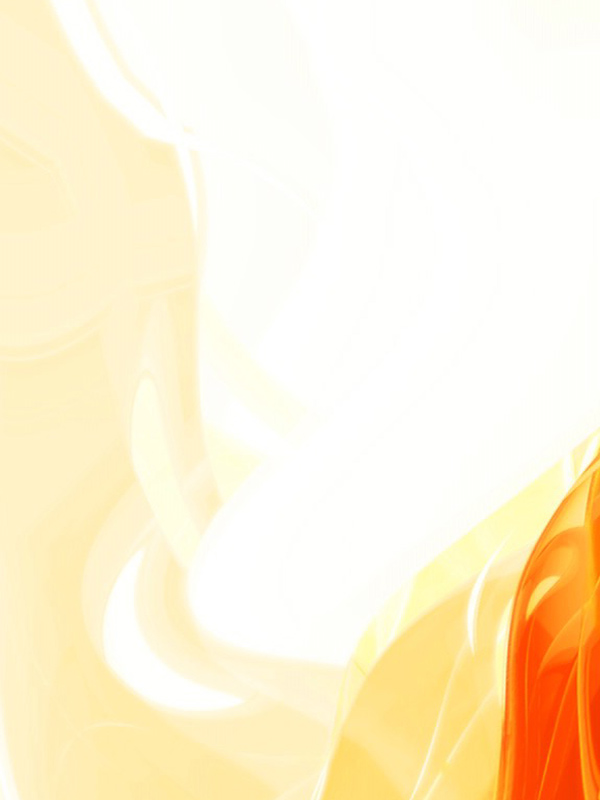 শিখনফল
এ পাঠ শেষে শিক্ষার্থীরা-
১/ বীজ সংরক্ষণের উপায় বর্ণনা করতে পারবে।

২/ বীজ ফসল নির্বাচন মাঠে থাকতে শুরু করার কারণ ব্যাখ্যা করতে পারবে।
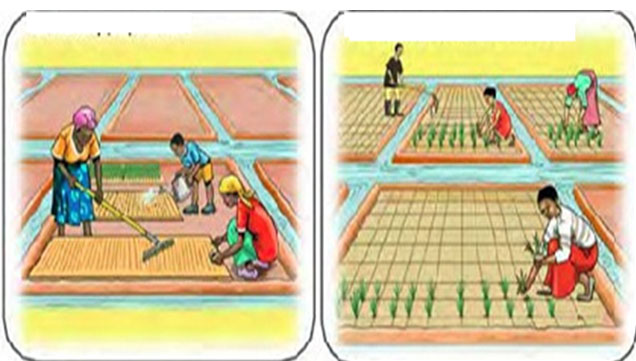 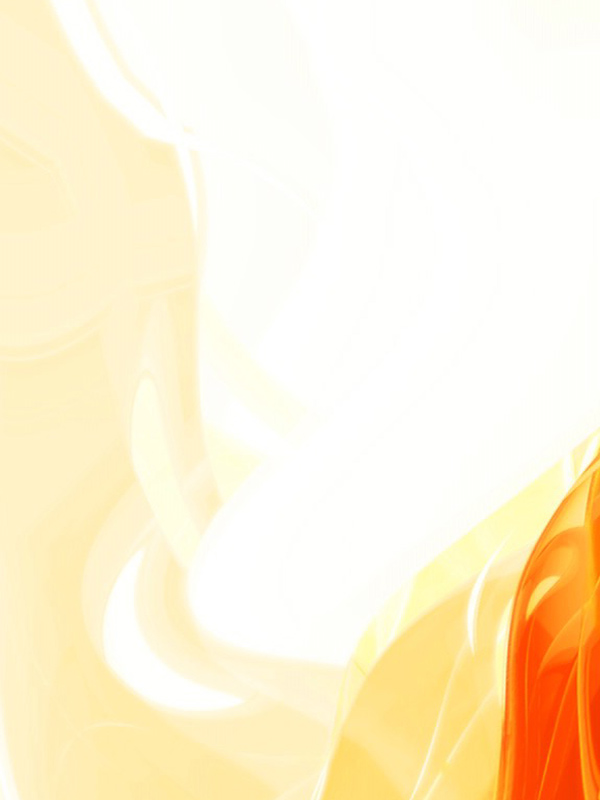 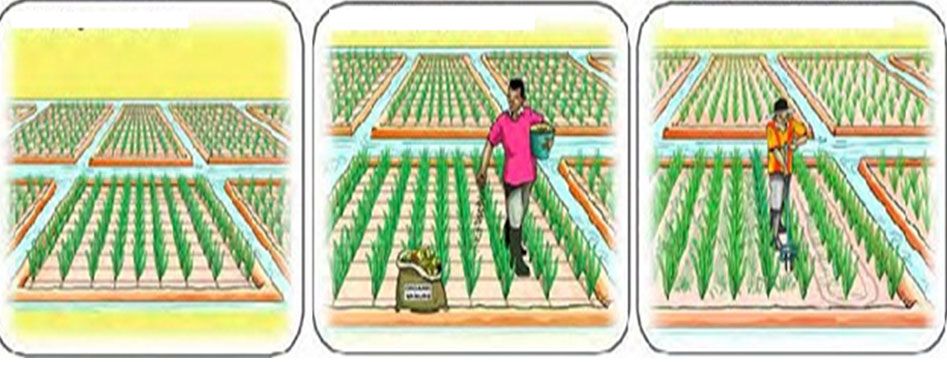 [Speaker Notes: বীজ উৎপাদন কৌশল বীজতলা থেকেই সর্বাত্মক ব্যবস্থার  কথা শিক্ষক বিস্তারিত ছবি দেখিয়ে আলোচনা করবেন। যাতে বীজ ফসলে রোগ সংক্রমণ না হয় এবং অন্য কোনো বালাই আক্রান্ত না হয়।]
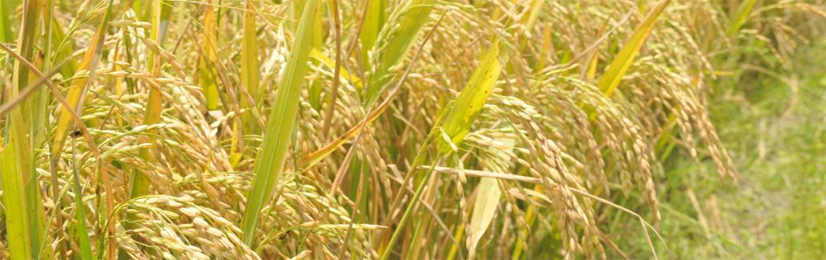 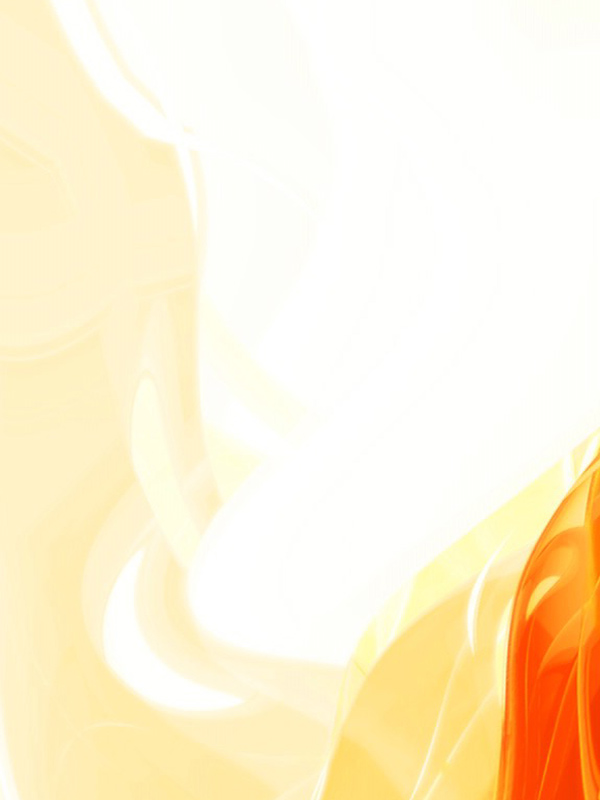 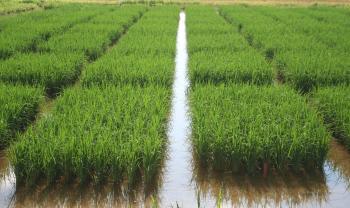 ৮০% পাকা অবস্থা
বীজ সংরক্ষনের জায়গা
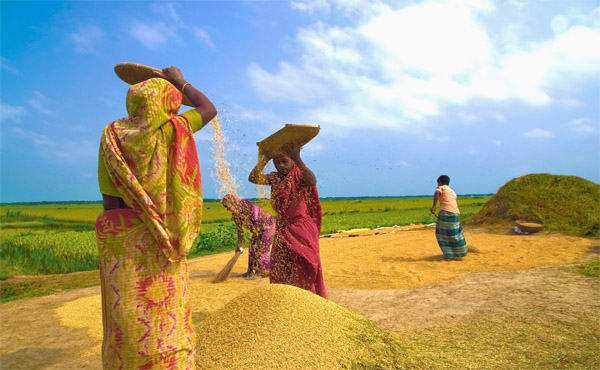 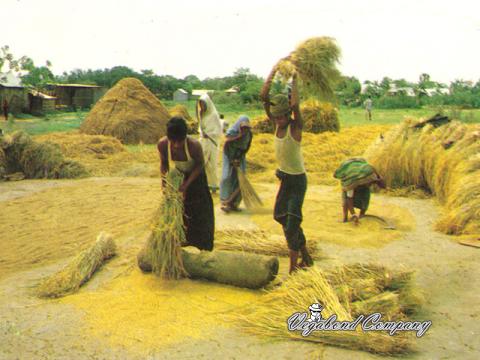 যত্নের সাথে মাড়াই
যত্নের সাথে ঝাড়াই
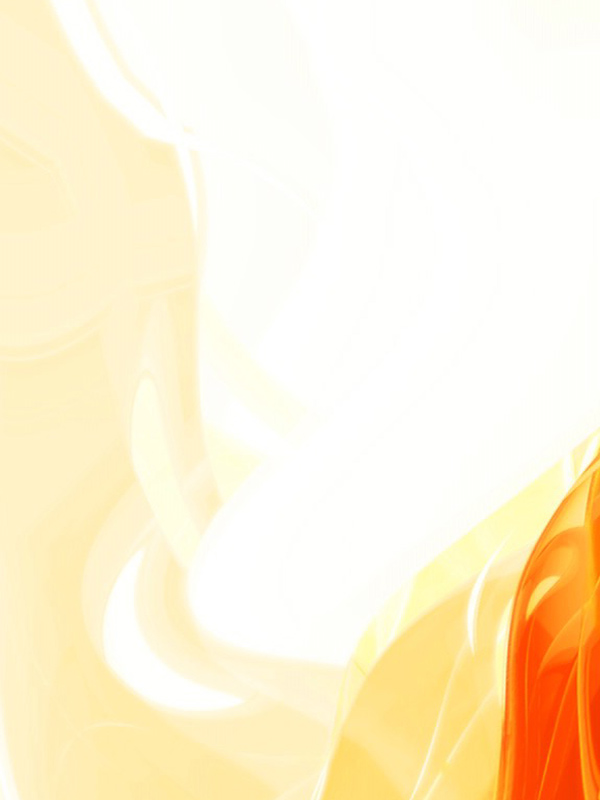 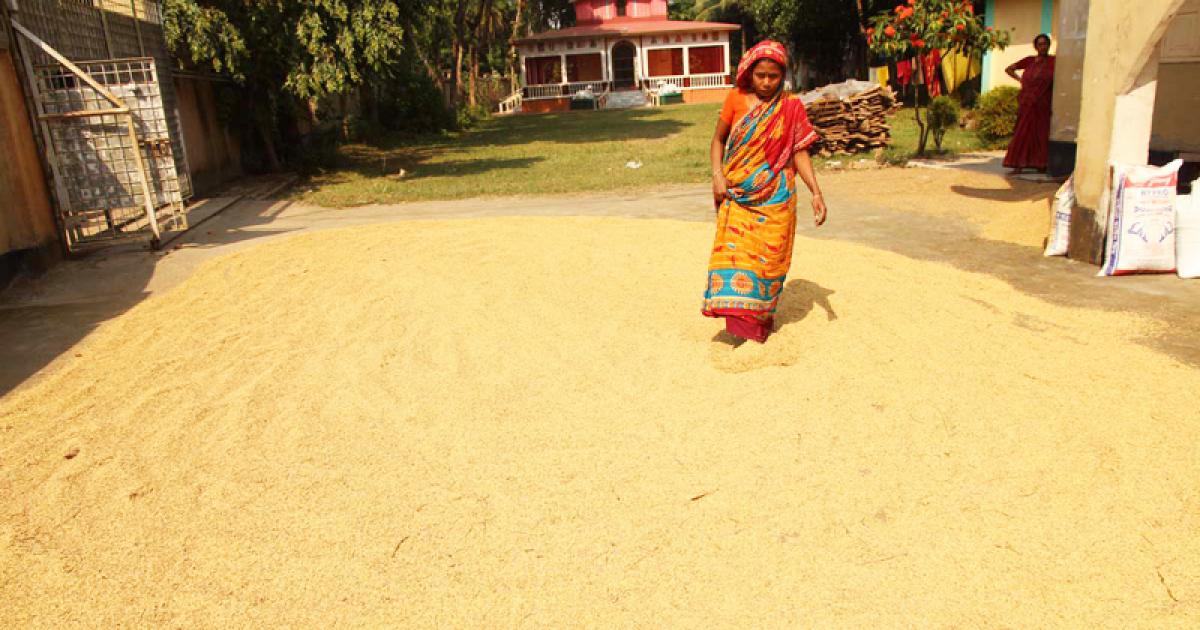 বীজ শুকানোর
[Speaker Notes: প্রত্যেক ফসলের জন্য বীজ শুকানোর আলাদা মান থাকতে পারে । অর্থাৎ বীজের আর্দ্রতার নির্দিষ্ট নিরাপদ মাত্রা রয়েছে । ধান,গম বীজের জন্য এই আর্দ্রতার মাত্রা বীজের ৮থেকে১০%।]
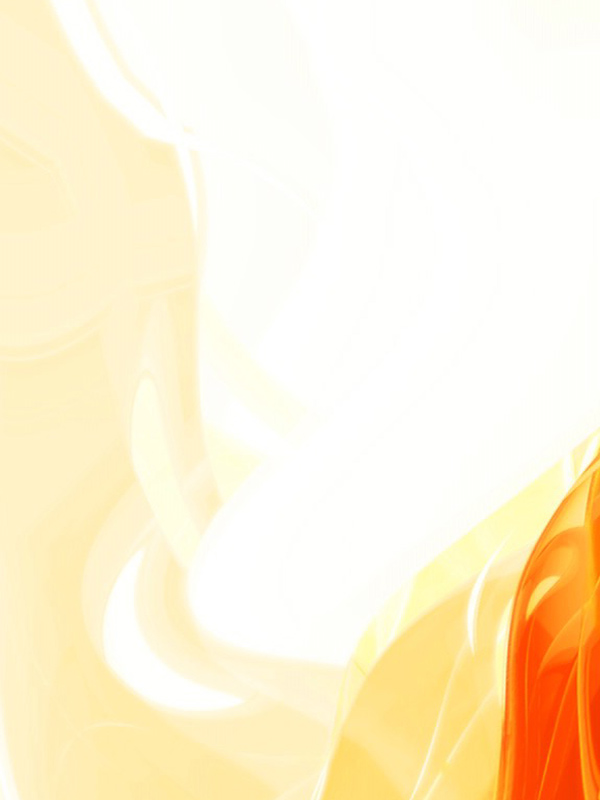 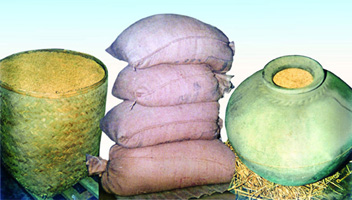 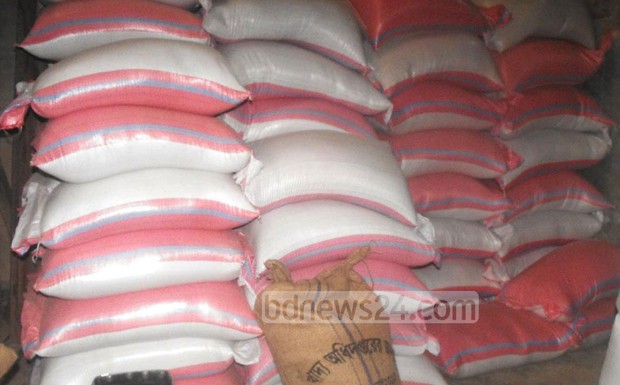 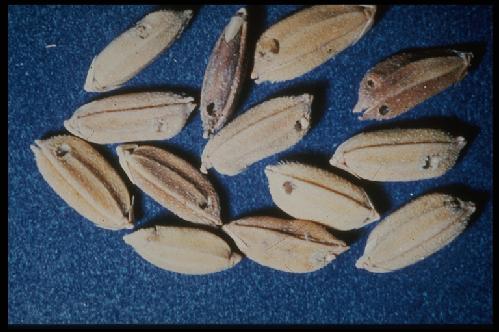 [Speaker Notes: শিক্ষক ছবি দেখিয়ে বলবেন উপযুক্ত সংরক্ষণের অভাবে ভালো বীজ ও খারাপ হয়ে যেতে পারে।]
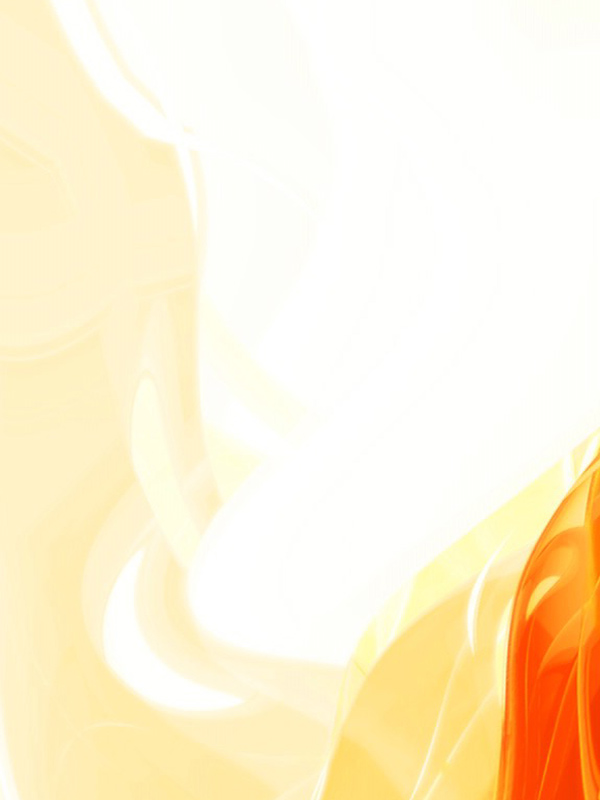 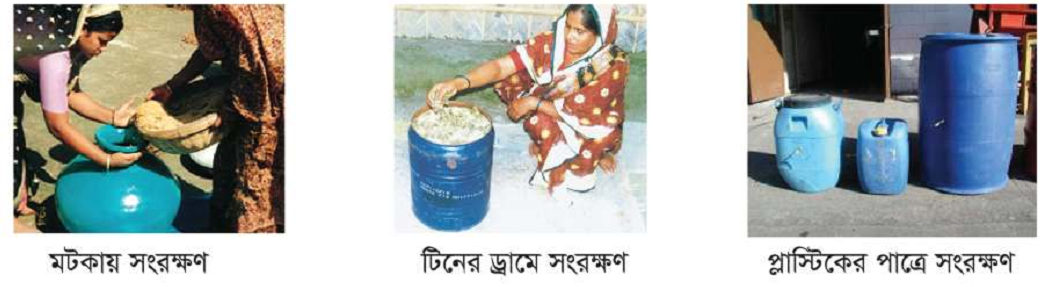 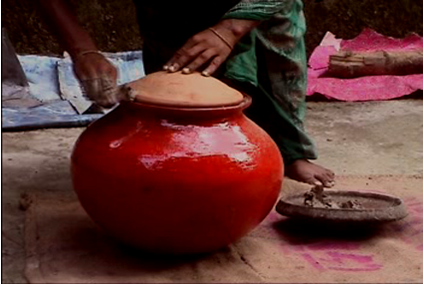 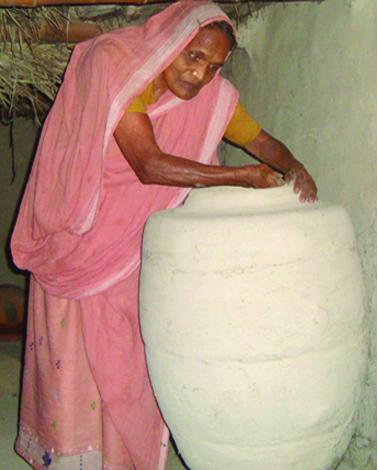 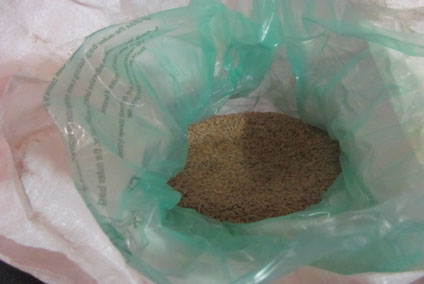 [Speaker Notes: শিক্ষক ছবি দেখিয়ে বীজ সংরক্ষনের কৌশল বর্ননা করবেন।]
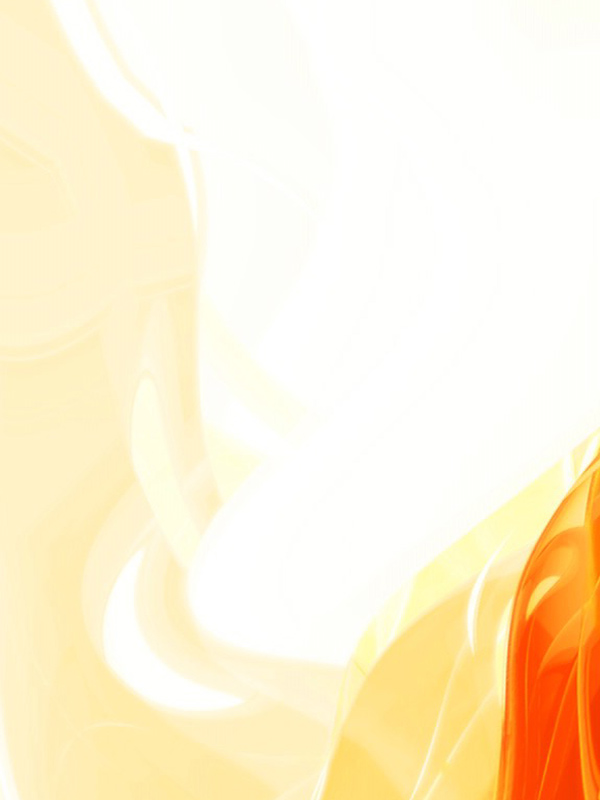 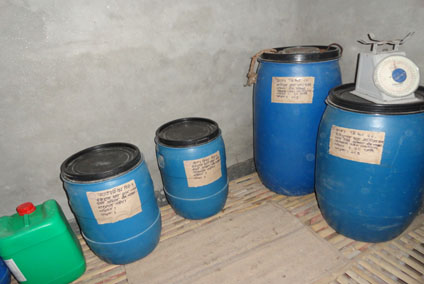 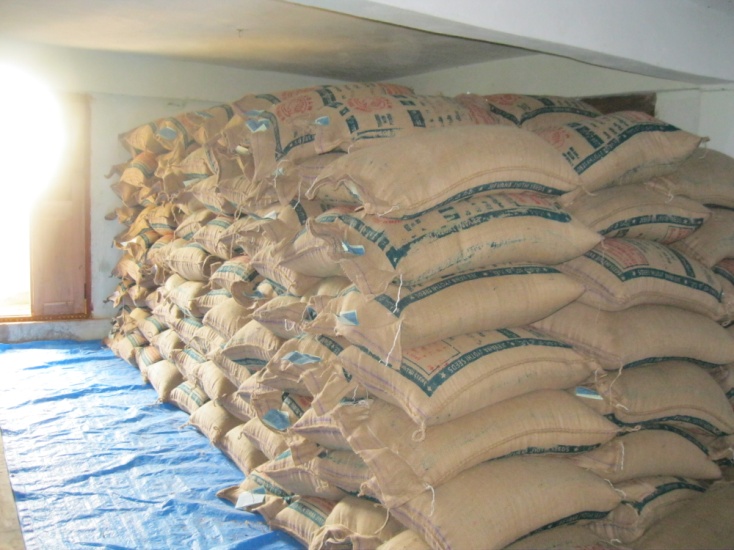 [Speaker Notes: বীজপাত্রের গায়ে বীজের পরিচয়, পাত্রস্থ করার তারিখ, কোনো রাসায়নিক বালাইনাশক ব্যবহার করা হয়েছে কি না, যিনি বীজ সংরক্ষন করলেন তার স্বাক্ষর দেয়া প্রয়োজন।]
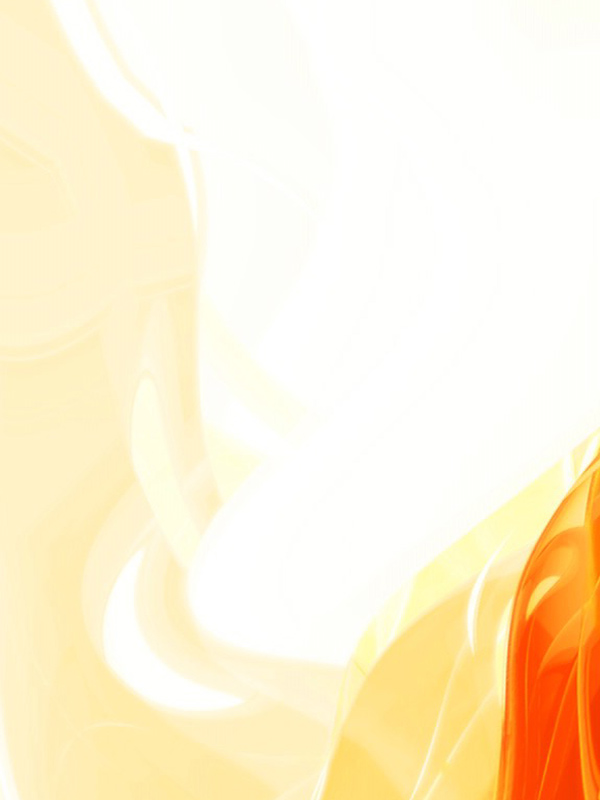 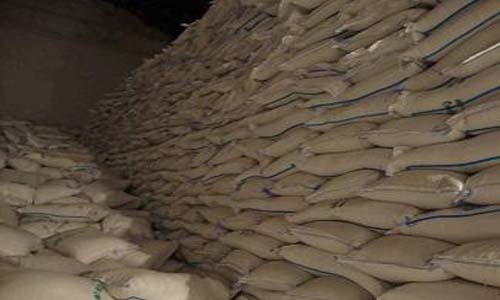 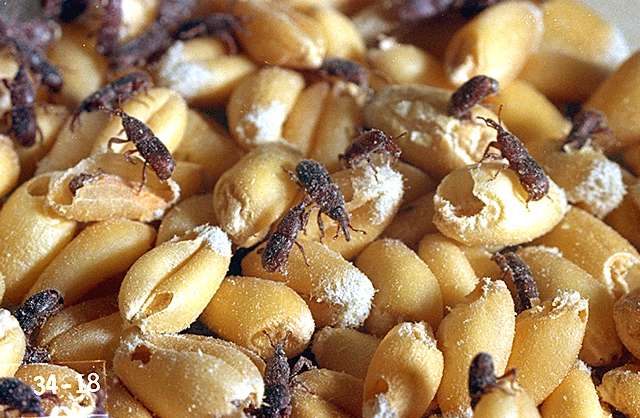 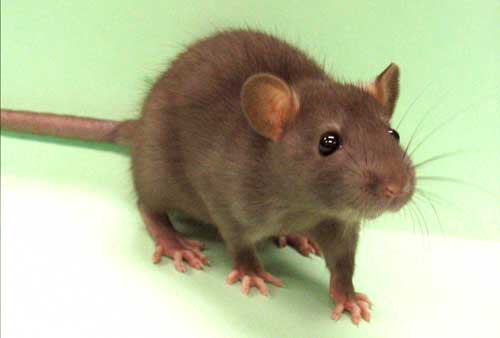 [Speaker Notes: ইঁদুর, পোকামাকড়, এসবের উপদ্রবের থেকে সুরক্ষিত স্থানে বা কোল্ড স্টরে গুদামজাত করা উচিত।]
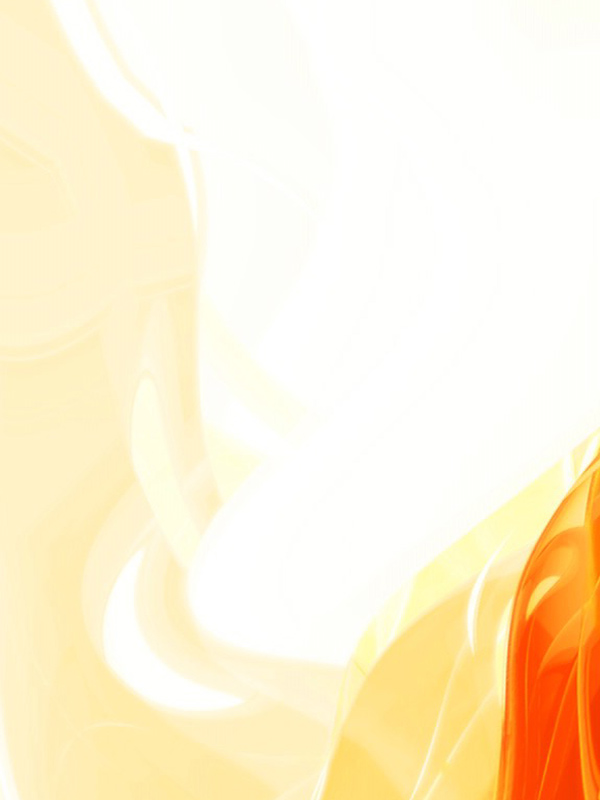 দলীয় কাজ
শিক্ষার্থীরা উন্নত ও সুস্থ বীজ নির্বাচন, সংগ্রহ ও সংরক্ষণ সম্পর্কে দলগতভাবে আলোচনা করে পয়েন্ট আকারে পোষ্টার পেপারে উপস্থাপন করবে।
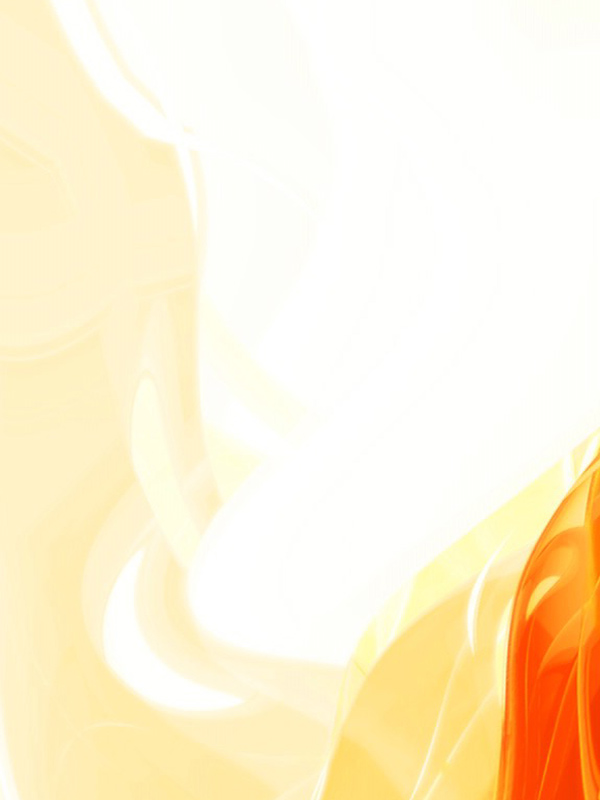 মূল্যায়ন
ধান, গম  বীজের জন্য  কত  ভাগ  আর্দ্রতার  মাত্রা থাকা উচিত?
৮থেকে১০%
ধান,  বীজ  কত  ভাগ  পাকা আবস্থায় কাটা  উচিৎ?
৮০% পাকা অবস্থা
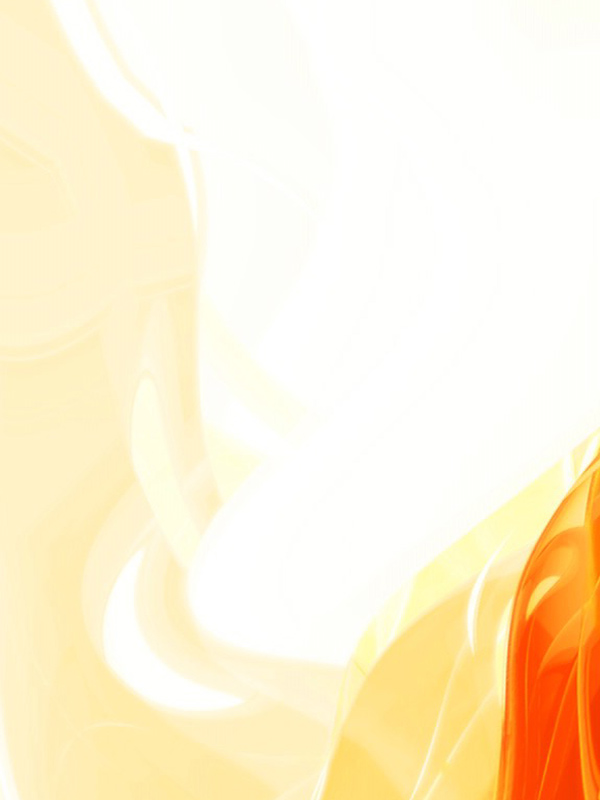 বাড়ির কাজ
বীজ গুদামজাত করনের বিবেচ্য বিষয় গুলি ব্যাখ্যা কর।
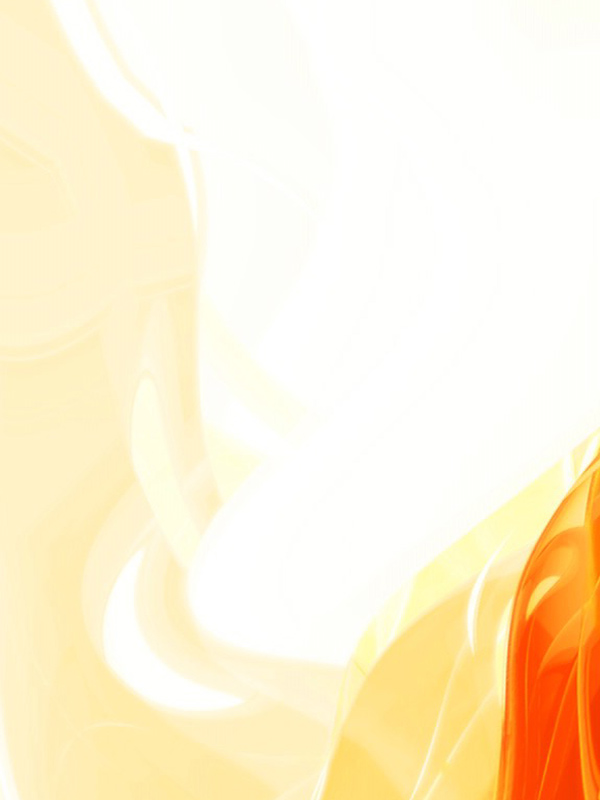 ধন্যবাদ